THE COMMENTS SECTION
A Story of Butterflies, Sunny Days, and Cruises
@um_spec_collbackground
First post July 15th, 2013 
100 followers in September 2014
Developed daily posting routine
Identified other Special Collections profiles
Identified local and collecting focused profiles
@um_spec_collbackground
First post July 15th, 2013 
100 followers in September 2014
Developed daily posting routine
Identified other Special Collections profiles
Identified local and collecting focused profiles
@um_spec_collbackground
First post July 15th, 2013 
100 followers in September 2014
Developed daily posting routine
Identified other Special Collections profiles
Identified local and collecting focused profiles
Dueling Butterflies
Les papillons: métamorphoses terrestres des peuples de l'air
En Guarde!
#BugginOut
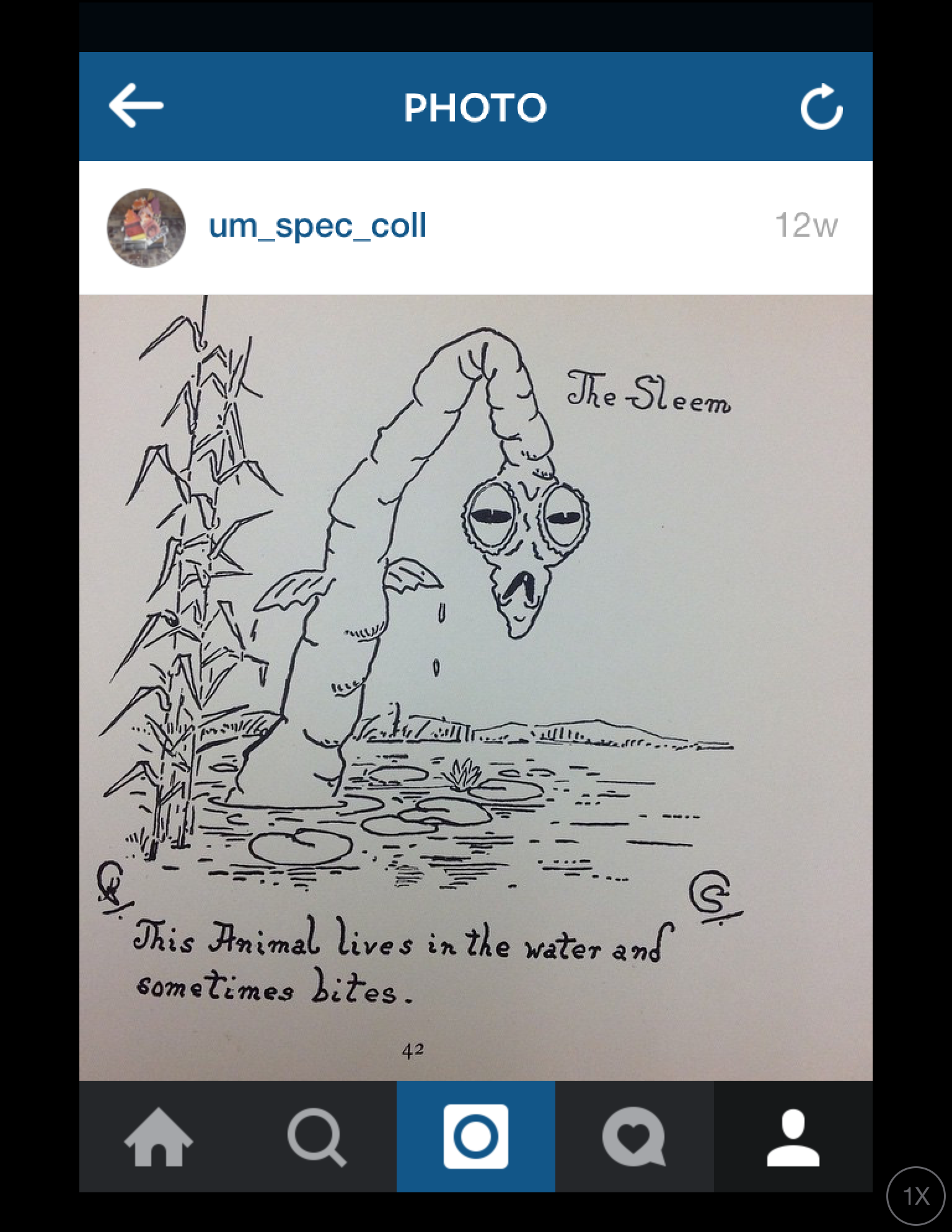 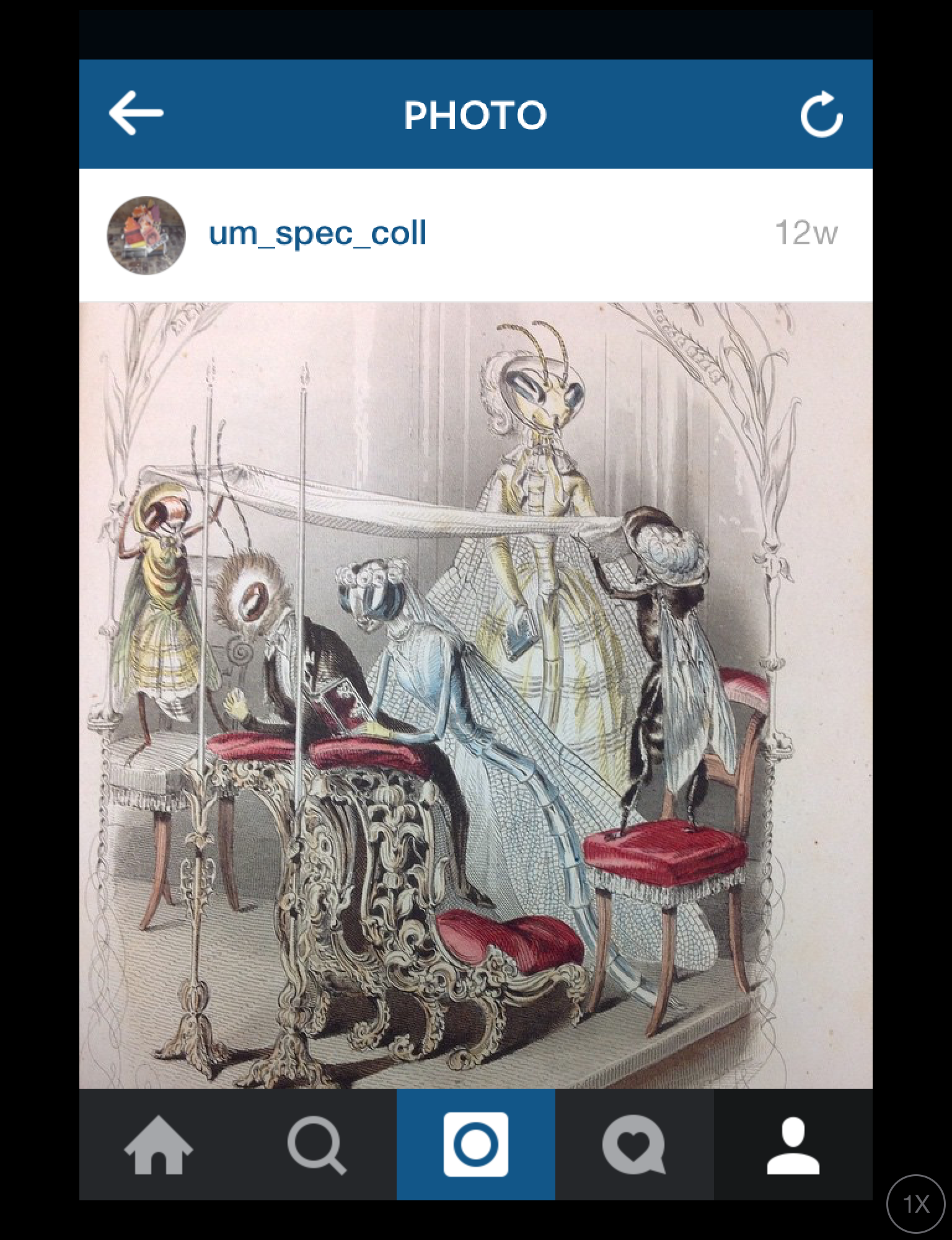 Les papillons: métamorphoses terrestres des peuples de l'air
Animal land where there are no people
#BugginOut
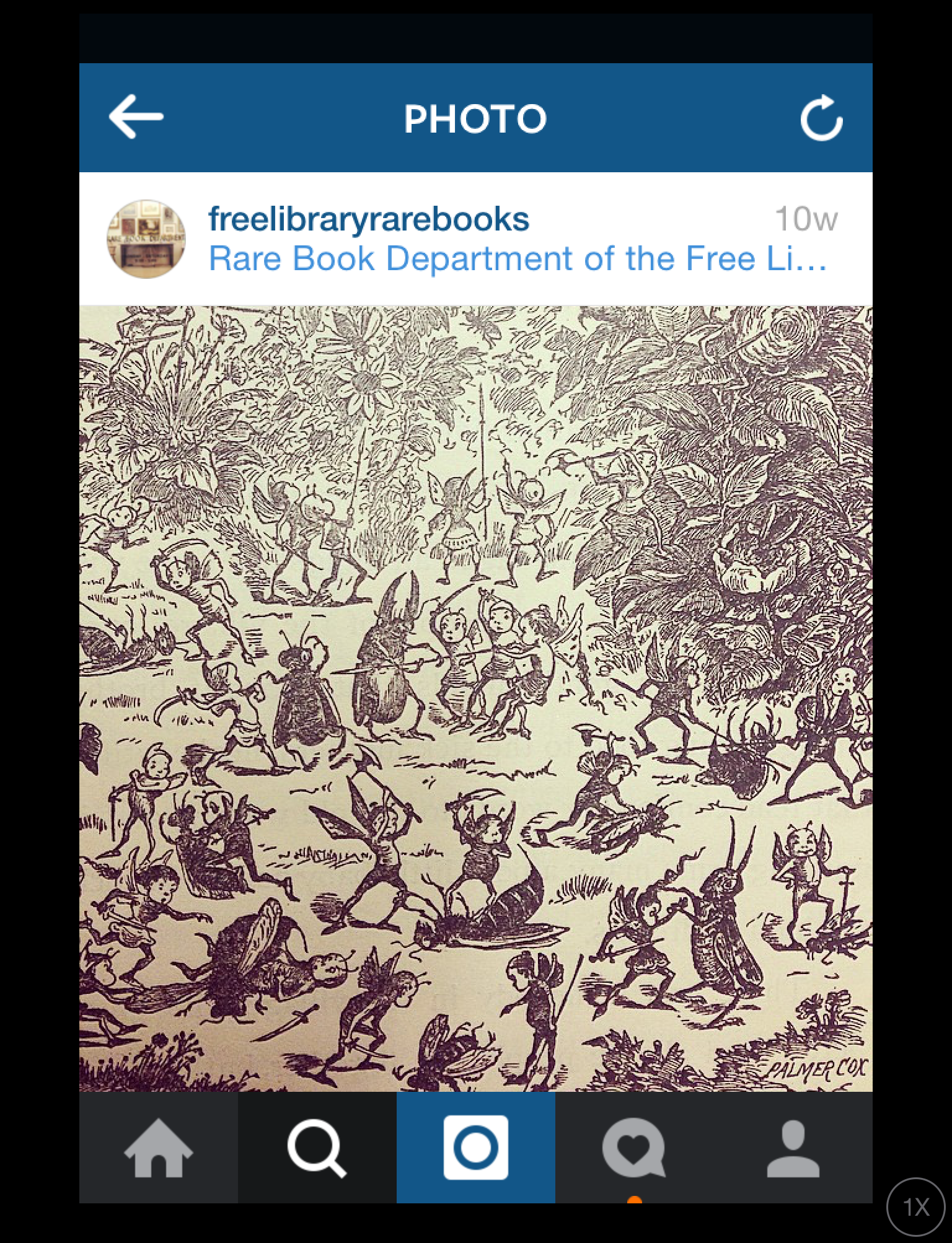 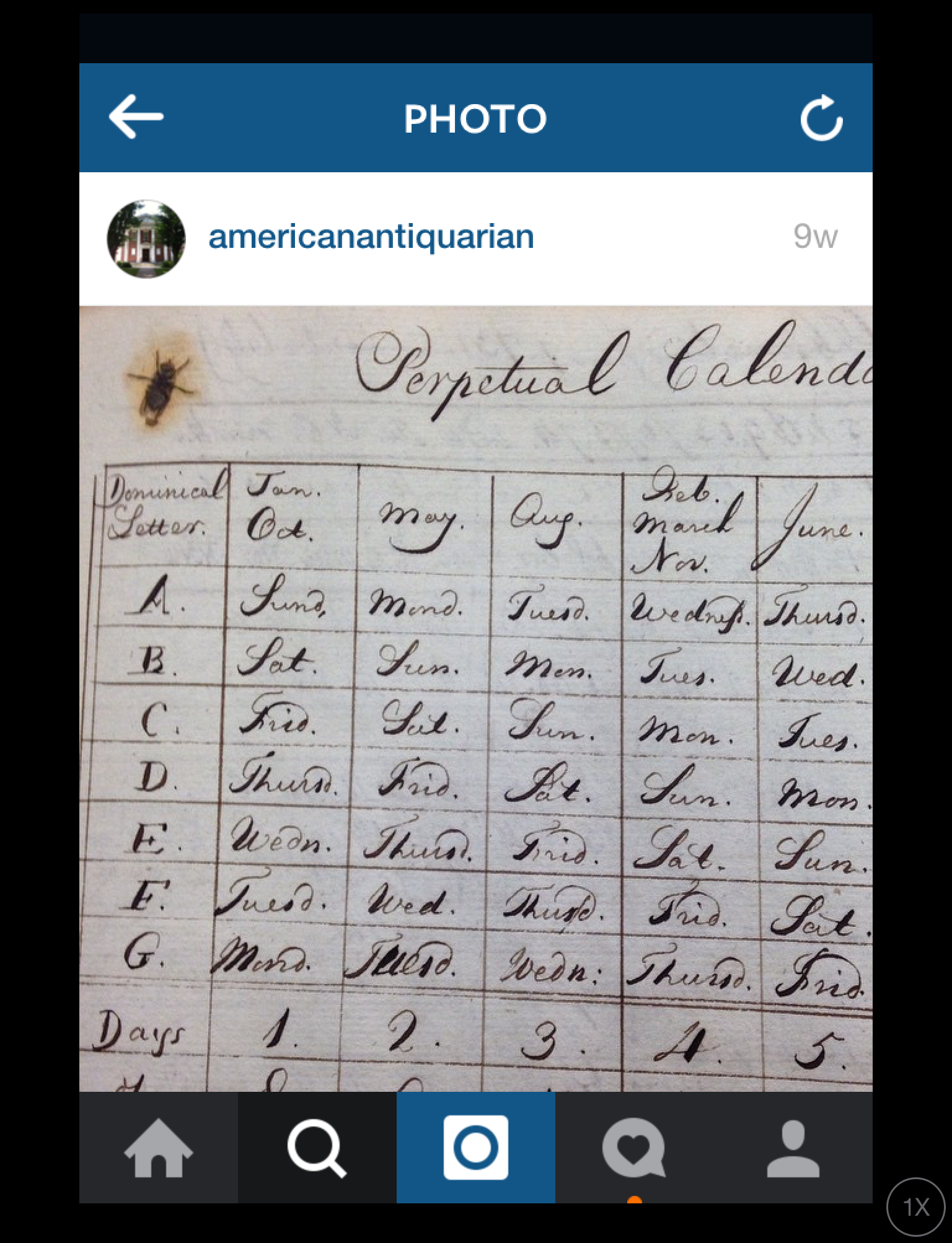 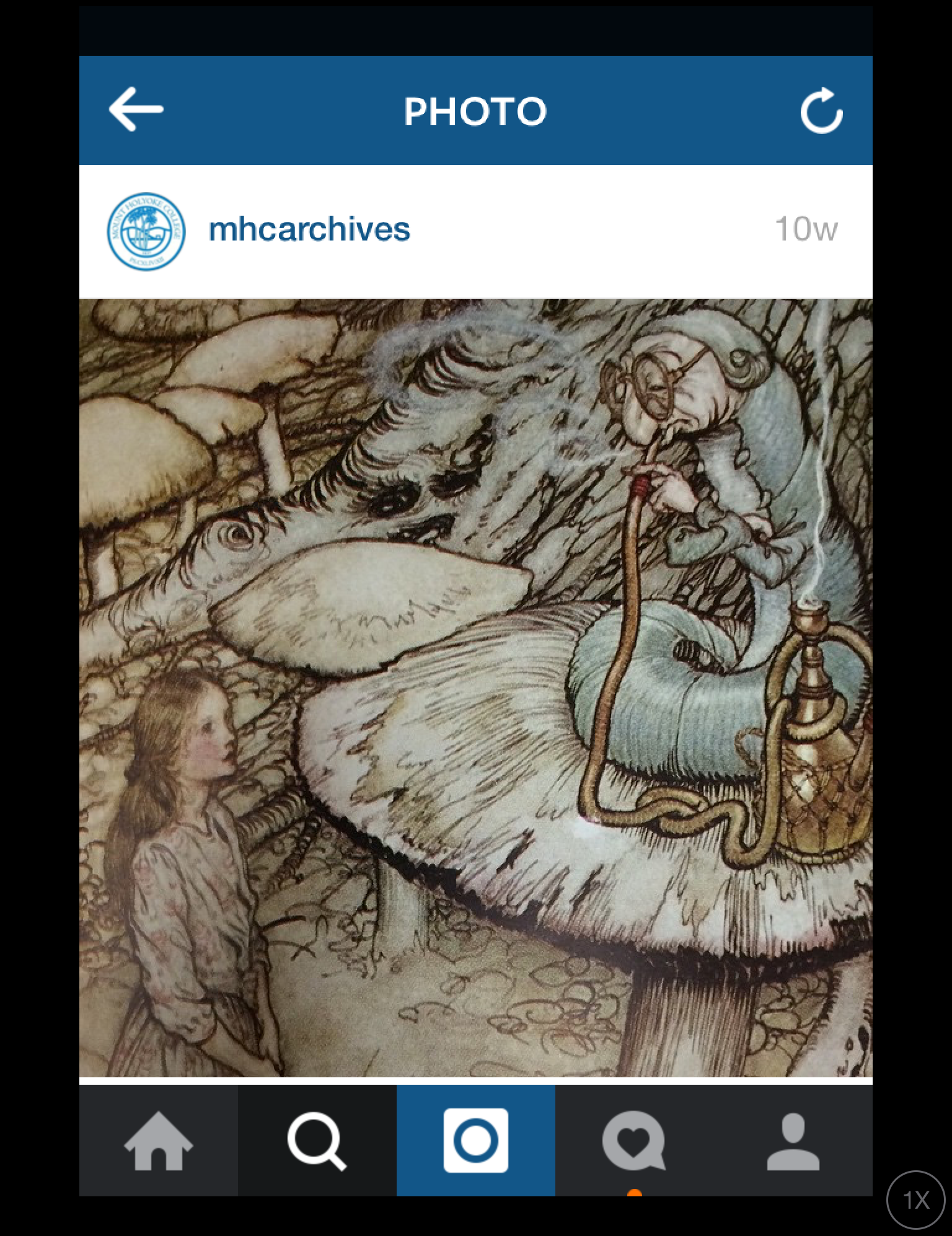 #FindingNewHashtags
Community Developed Hashtags
Initial Hashtags
#MarbledMonday
#ManuscriptMonday
#MapMonsterMonday
#TypeTuesday
#tbt
#MorbidMonday
#WorldofWendesdays
#HereComesTheSunday
#MarbledMonday
#MapMonsterMonday
A food map of the United States, 1932
A selection of poems on the theme of water
#MapMonsterMonday
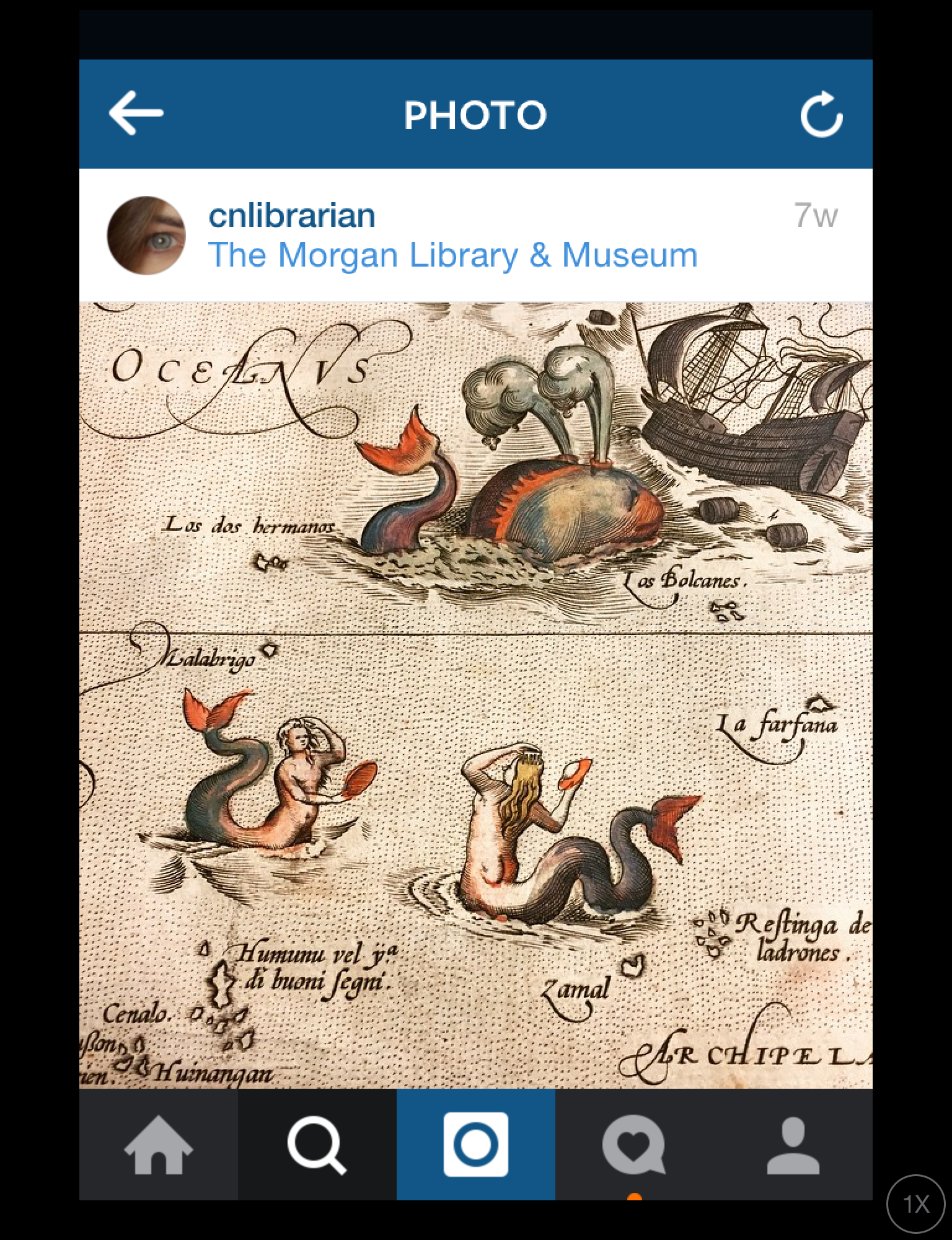 #MorbidMonday
#MorbidMonday
#HereComesTheSunday
The Encyclopaedia of death and life in the spirit world.

From the Jackie Gleason Collection
The Florida Postcard Collection ASM0299
#HereComesTheSunday
#WorldofWednesdays
Westindienfahrt
#WorldOfWednesdays
Final Thoughts
Identify materials already digitized
Be flexible! Allow new and unique items to take over a planned post. 
Find your audience! Following people is a great way to get them to follow you.
#Don'tBeAfraid